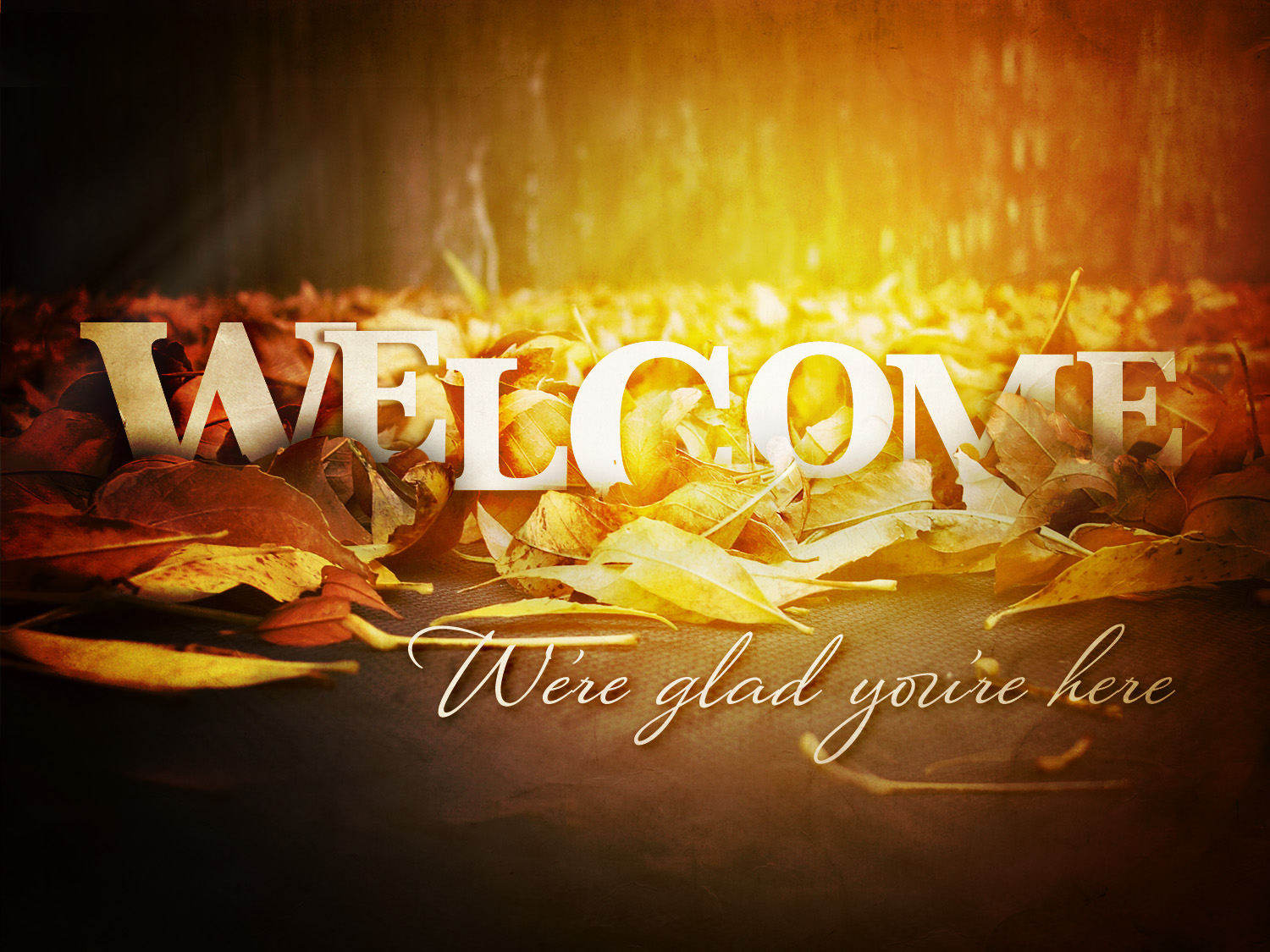 How Marvelous
I stand amazed in the presence of 
Jesus the Nazarene
And wonder how He could love me,
A sinner, condemned, unclean
How marvelous! How wonderful! 
And my song shall ever be
How marvelous! How wonderful! 
Is my Savior’s love for me
He took my sins and sorrows
He made them His very own
He bore the burden to Calvary 
and suffered and died alone
How marvelous! How wonderful! 
And my song shall ever be
How marvelous! How wonderful! 
Is my Savior’s love for me
USED BY PERMISSION CCLI#78316
You Are Holy
(Ladies echo)
You are holy
You are mighty
You are worthy
Worthy of praise
I will follow
I will listen
I will love You
All of my days
I will sing to and worship
The King who is worthy
I will love and adore Him
I will bow down before Him
I will sing to and worship
The King who is worthy
I will love and adore Him
I will bow down before Him
You’re my Prince of Peace
And I will live my life for You
(Ladies echo)
You are holy
You are mighty
You are worthy
Worthy of praise
I will follow
I will listen
I will love You
All of my days
I will sing to and worship
The King who is worthy
I will love and adore Him
I will bow down before Him
I will sing to and worship
The King who is worthy
I will love and adore Him
I will bow down before Him
You’re my Prince of Peace
And I will live my life for You
You are Lord of Lords
You are King of Kings
You’re the Mighty God
Lord of Everything
You’re Emmanuel
You’re the Great I AM
You’re the Prince of Peace 
Who is the Lamb of God
You’re the Living God
You’re my Saving Grace
You will reign forever
You’re the Ancient of Days
You’re the Alpha Omega
Beginning and End
You’re my Savior Messiah
Redeemer and Friend
You’re my Prince of Peace
And I will live my life for You
MEN:			         WOMEN:
I will sing to,		You’re the Lord of Lords 
And worship		You’re King of Kings
The King who		You’re the Mighty God 
Is worthy			Lord of Everything
I will love and		You’re Emmanuel 
Adore Him			You’re the Great I AM
I will bow down		You’re my Prince of Peace 
Before Him			Who is the Lamb
MEN:                            WOMEN:
I will sing to		You’re the Living God
And worship		You’re the Saving Grace
The King who		You will reign forever
Is worthy			You’re the Ancient of Days
I will love and		You’re the Alpha Omega
Adore Him			Beginning and End
I will bow down		You’re my Savior, Messiah
Before Him			Redeemer and Friend
You’re my Prince of Peace
And I will live my life for You

TEMPLE BIBLE CHURCH Used by Permission CCLI #78316
Oh, For A Thousand Tongues
Let the heavens rejoice
Let the earth be glad
Let the seas resound
And all creation dance
Let the fields cry out
And the forest will sing
This is our song
This is our King
Oh, for a thousand tongues to sing
My great Redeemer’s praise
The glories of my God and King
The triumphs of His grace
Let the heavens rejoice
Let the earth be glad
Let the seas resound
And all creation dance
Let the fields cry out
And the forest will sing
This is our song
This is our King
My gracious Master and my God
Assist me to proclaim
To spread through all
The earth abroad
The honors of Thy name
Let the heavens rejoice
Let the earth be glad
Let the seas resound
And all creation dance
Let the fields cry out
And the forest will sing
This is our song
This is our King
Let the heavens rejoice
Let the earth be glad
Let the seas resound
And all creation dance
Let the fields cry out
And the forest will sing
This is our song
This is our King
Temple Bible Church Used by permission #78316
VIDEO
Take My Life
Take my life and let it be 
Consecrated, Lord, to TheeTake my moments and my days, 
Let them flow in ceaseless praise
Let them flow in ceaseless praise
Take my hands and let them move 
At the impulse of Thy love
Take my feet and let them beSwift and beautiful for Thee, 
Swift and beautiful for Thee
I am Yours, set apart for YouI am Yours, hungry for Your truthTake my life, You are all I live forI am Yours
Take my voice and let me sing, 
Always, only, for my KingTake my lips and let them beFilled with messages from TheeFilled with messages from Thee
I am Yours, set apart for You, I am Yours, hungry for Your truthTake my life, You are all I live for
I am Yours
Take my will and make it Thine, it shall Be no longer mineTake my heart, it is Thine ownIt shall be Thy royal throne, it shall be Thy royal throne
I am Yours, set apart for YouI am Yours, hungry for Your truthTake my life, You are all I live for
(repeat)
Take my life, You are all I live forTake my life, You are all I live forI am Yours
Temple Bible Church Used by permission #78316
GIVE US CLEAN HANDS
Give us clean hands
Give us pure hearts
Let us not lift our souls
To another
(repeat)
We bow our hearts
We bend our knees
Oh spirit come make us humble
We turn our eyes
From evil things
Oh Lord we cast down our idols
Give us clean hands
Give us pure hearts
Let us not lift our souls to another
(repeat)
Oh God let us be
A generation that seeks
Who seeks Your face
Oh God of Jacob
(repeat)
We bow our hearts
We bend our knees
Oh spirit come make us humble
We turn our eyes
From evil things
Oh Lord we cast down our idols
Give us clean hands
Give us pure hearts
Let us not lift our souls to another
(repeat)
Oh God let us be
A generation that seeks
Who seeks Your face
Oh God of Jacob
(repeat)
Give us clean hands
Give us pure hearts
Let us not lift our souls to another
Used by Permission Temple Bible Church CClI #78316
FALL
the
of
SAUL
A MANIACAL MONARCH
AN ACT OF BLATANT DISOBEDIENCE
A SINFUL SACRIFICE
AN IMPULSIVE ACT
A RASH VOW
The lust to be served, honored and 	noticed is nothing less than the lust 	to be treated like God. 
This monumental arrogance never can be satisfied; we will never become god. That’s why pride always leaves the after-taste of frustration.
					Matt Chandler
Where is it that God is trying to break 	you? Where have you been unwilling 	to let him? Has God delivered a crushing blow to you? Are you still angry with Him and at war with Him in your heart? What has God been asking you to do but your stubborn pride has refused because it would have brought you low?
					Lon Solomon
A MANIACAL MONARCH
AN ACT OF BLATANT DISOBEDIENCE
A SINFUL SACRIFICE
AN IMPULSIVE ACT
A RASH VOW
AN ACT OF PARTIAL DISOBEDIENCE
DISOBEYING GOD’S COMMAND
The consequences of
disobedience
are costly
A response of
obedience
is rewarding